12.4   整式的除法
单项式除以单项式
目录
01
Contents
情景引入
02
新知探究
法则运用
03
牛刀小试
04
05
06
能力提升
课堂小结
3a2·(            )＝6a3b2c
试一试:
(             )·7x2y3＝－x3y7
利用乘法和除法互为逆运算的关系：
6a3b2c÷3a2＝
－x3y7÷7x2y3＝
观察结果中的系数，字母及字母的次数有何规律？
单项式除以单项式法则：
把系数、同底数幂分别相除作为商的因式，对于只在被除式中出现的字母，则连同它的指数一起作为商的一个因式．
注意：b2÷b2=1
例1   计算
⑴   24a3b2÷3ab2
＝(24÷3) (a3÷a) (b2÷b2)
＝8a3－1·1
＝8a2
注意字母c，只在被除式中出现
注意运算顺序：先乘方，再除法
例1   计算
⑵  －21a2b3c÷3ab
＝(－21÷3)a2－1b3－1c
＝－7ab2c
⑶  (6xy2)2÷3xy
＝36x2y4÷3xy
＝12xy3
1
c
3
例2  填表
－6y3
3x2y2
7xy
例3 计算：12x5÷3x2
解： 12x5÷3x2
     ＝4x3
1.计算：
(1)(10ab3)÷(5b2)；
(2)3a3÷ (6a6)；
(3)(－12s4t6) ÷(2s2t3)2.
2.下列计算错在哪里？应怎样改正？
演练
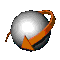 1．(8xy3)2÷4xy
2．a3b2÷(－3ab)
3．(－24a3b2)÷(－3ab2)
4．(－9a5b6)÷(－3ab2)2
5．6xy2÷2xy·3y
6．(3xy2)2·3xy÷x2y3
计算:
注意：将（a-b）看作一个整体
解：(1)
(2) 12(a-b)5÷3(a-b)2
          =(12÷3)(a-b)5-2
          =4(a-b)3
注意变号技巧：变偶不变奇
(3)
单项式除以单项式法则：
把系数、同底数幂分别相除作为商的因式，对于只在被除式中出现的字母，则连同它的指数一起作为商的一个因式．